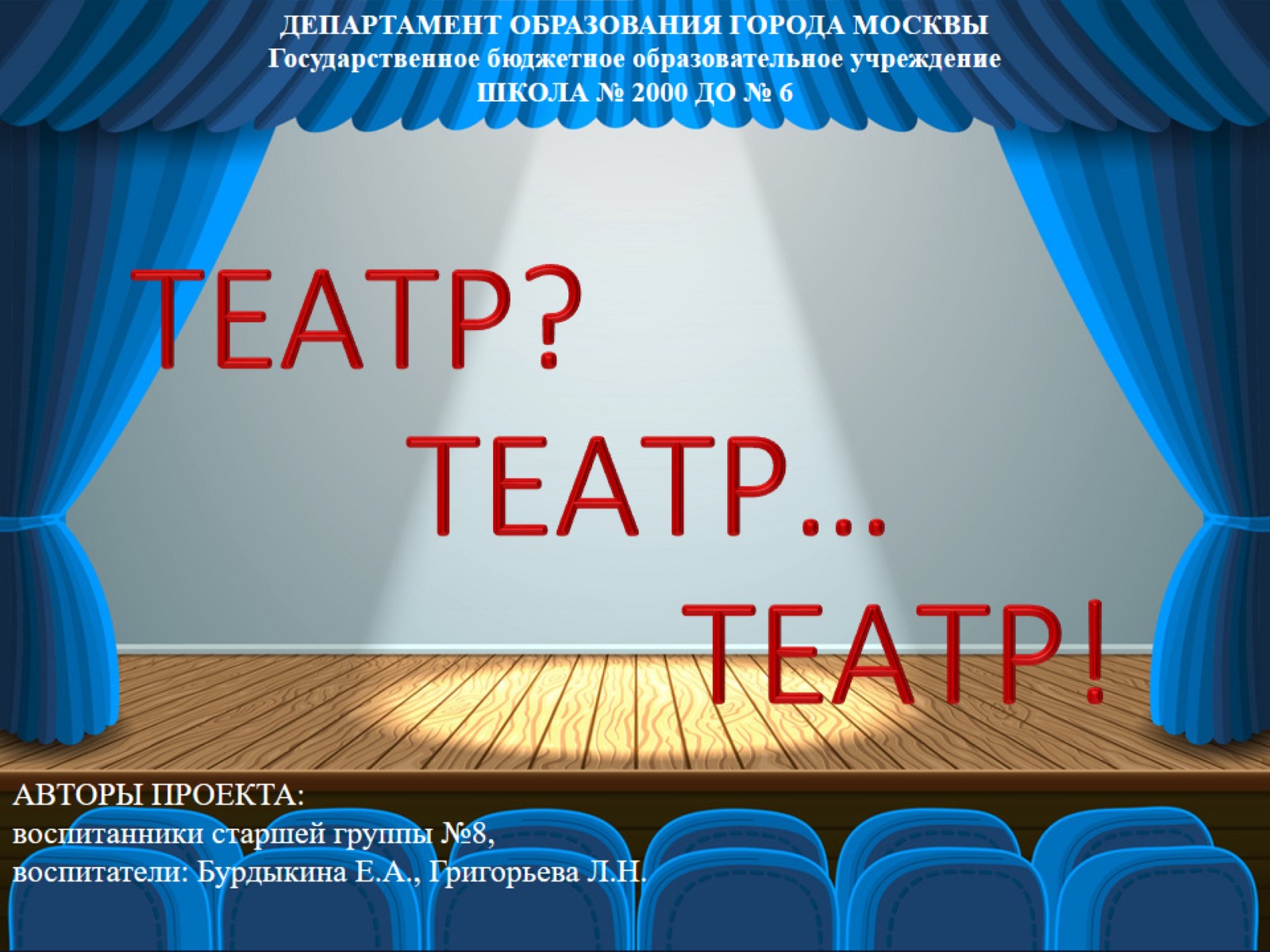 ТЕАТР?         ТЕАТР…                ТЕАТР!
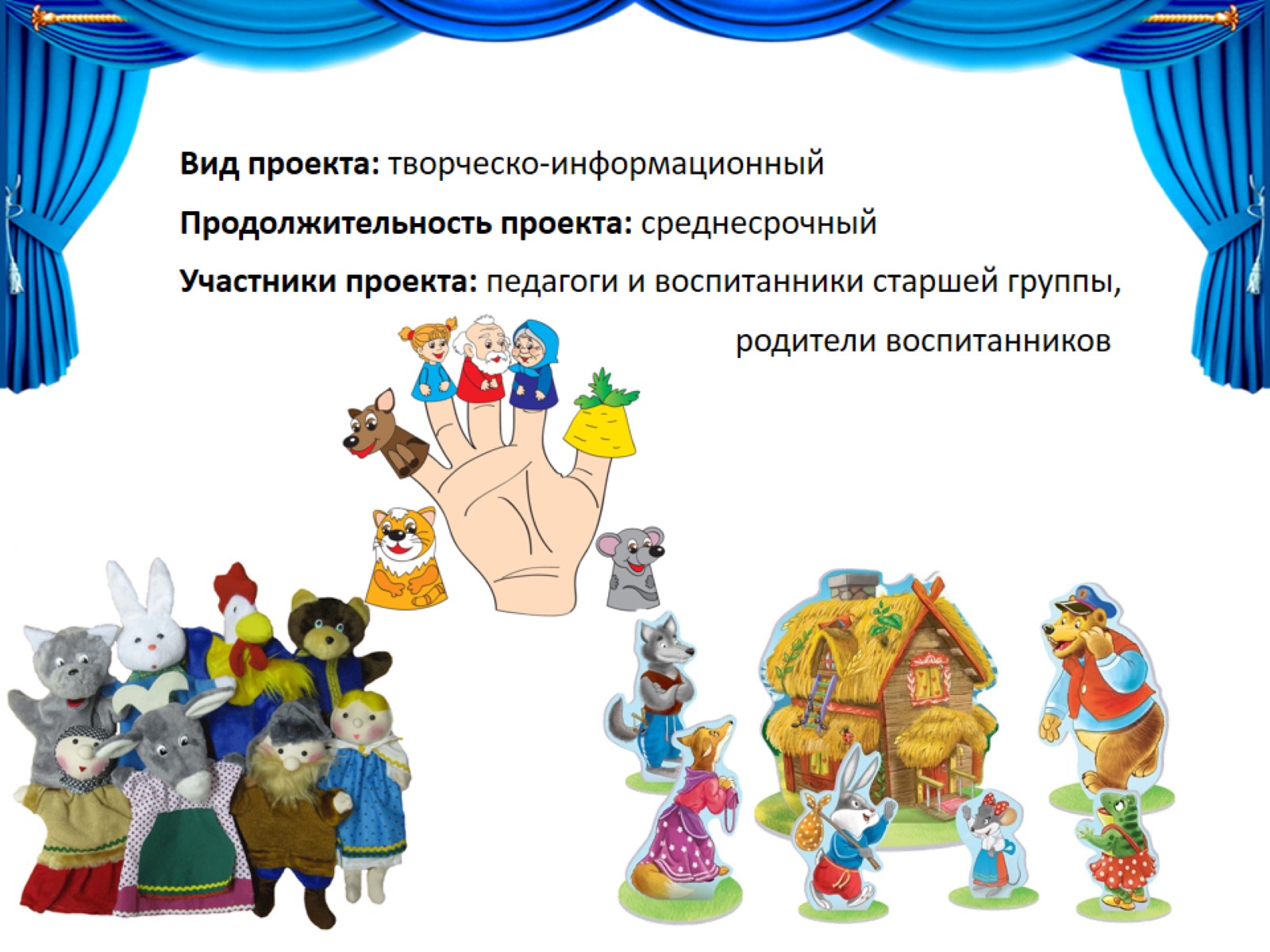 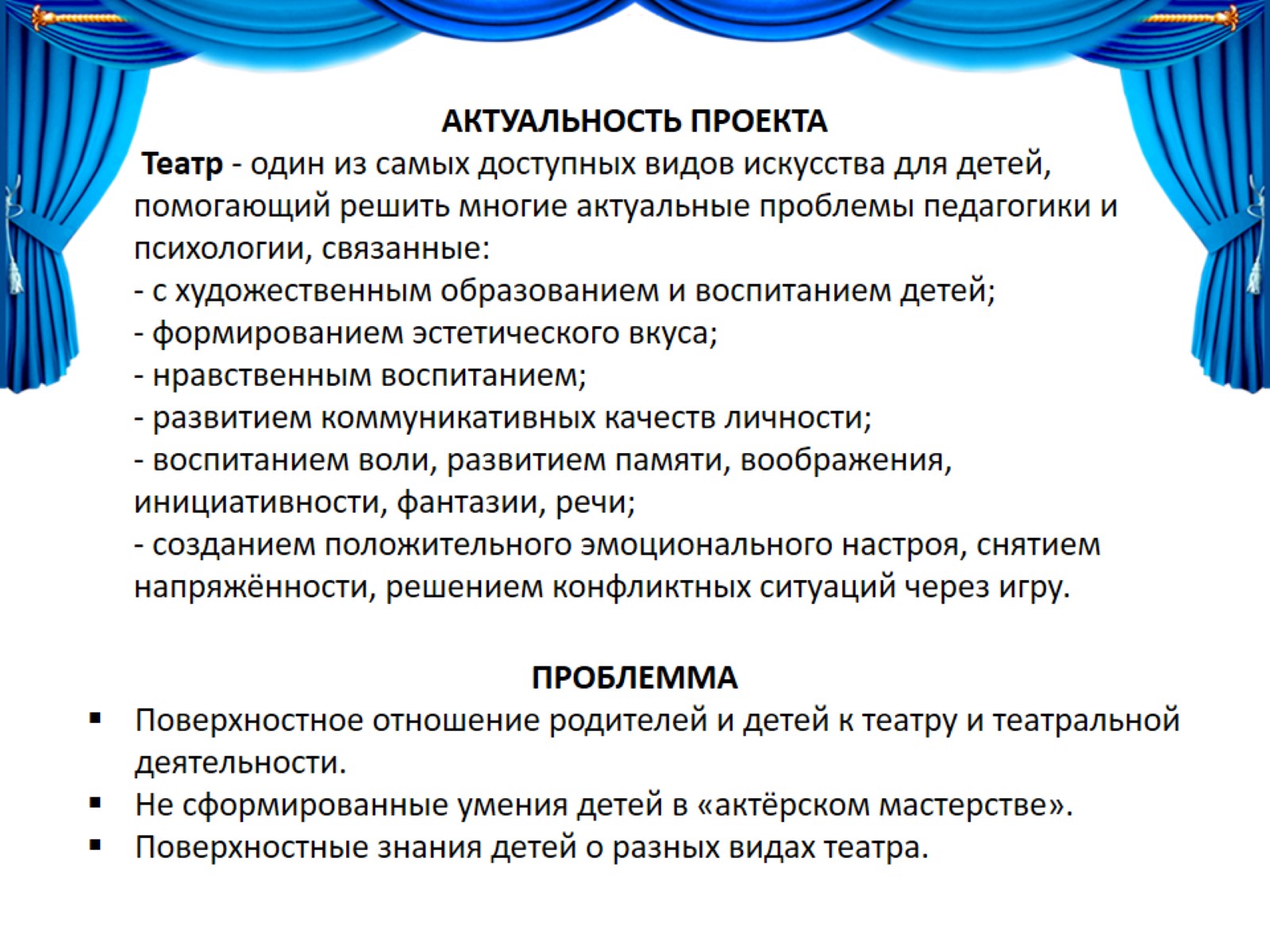 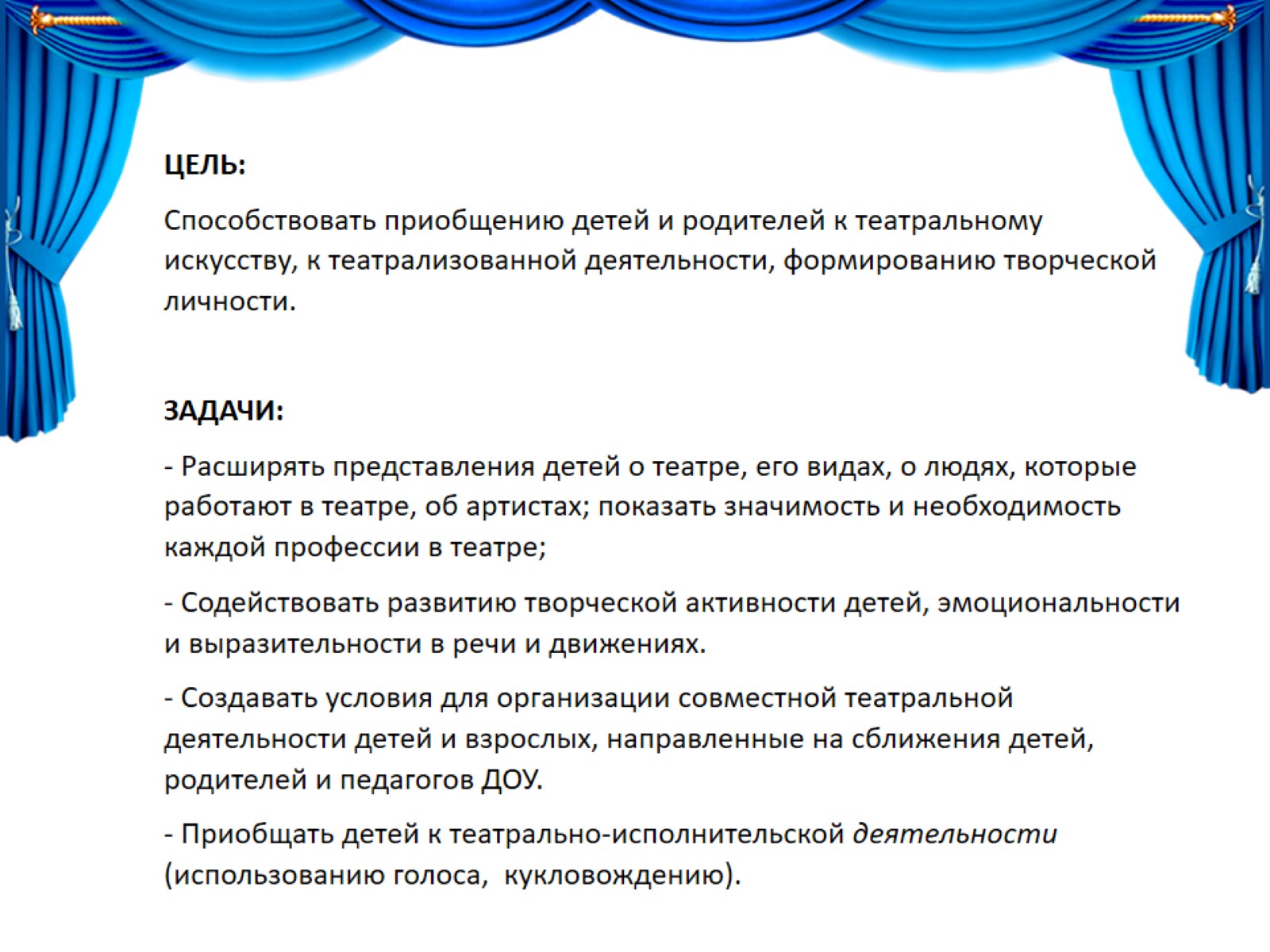 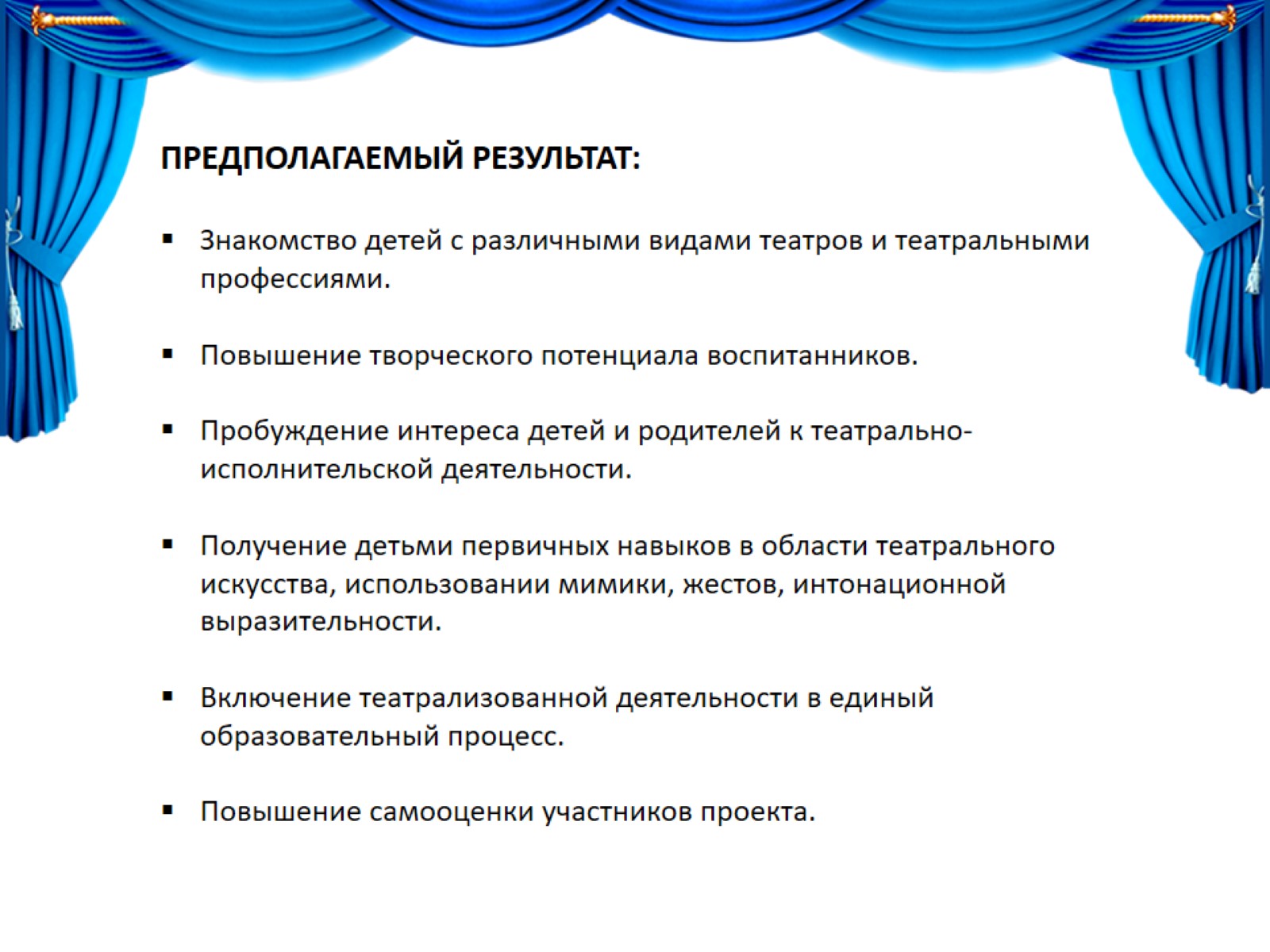 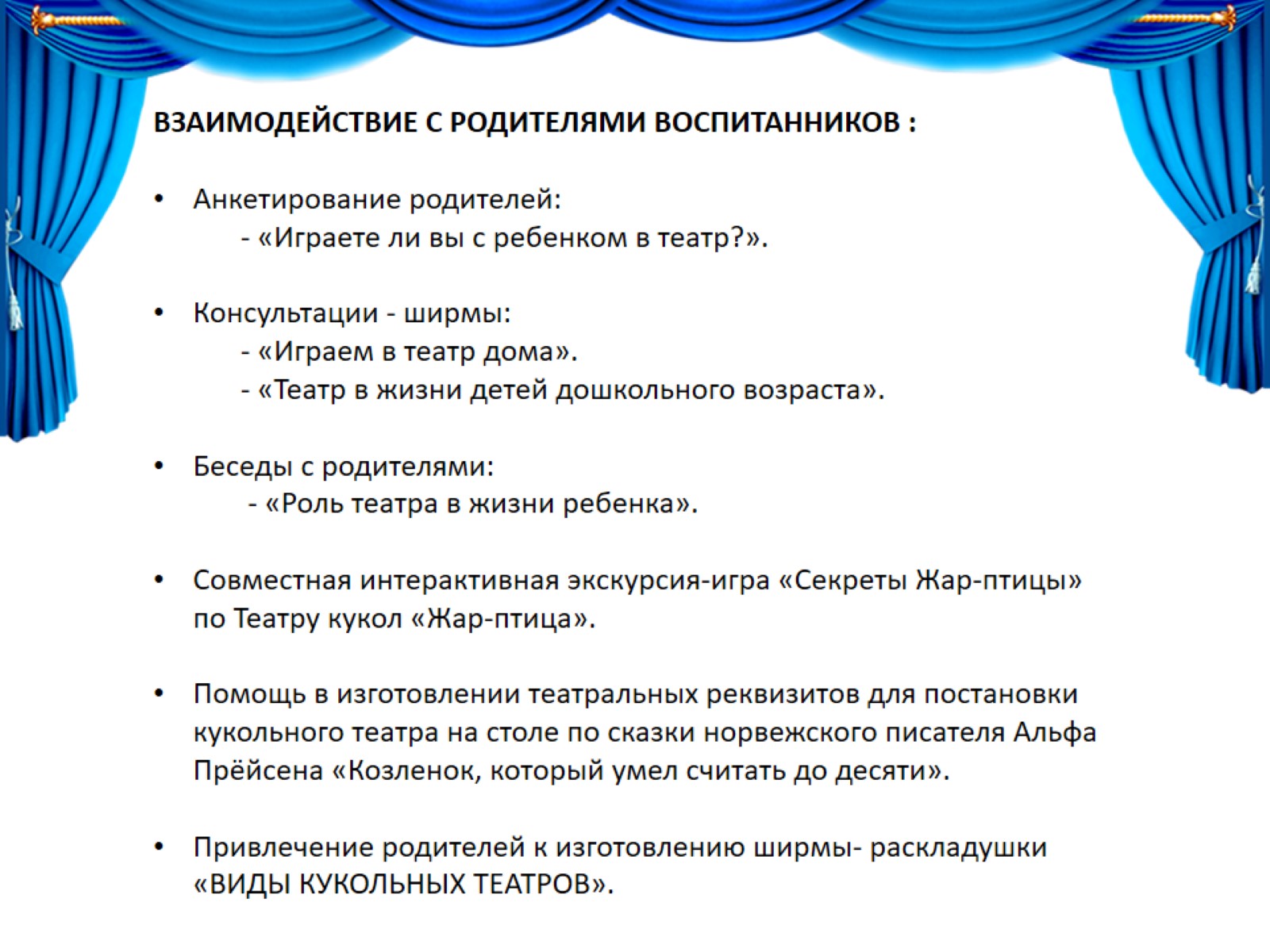 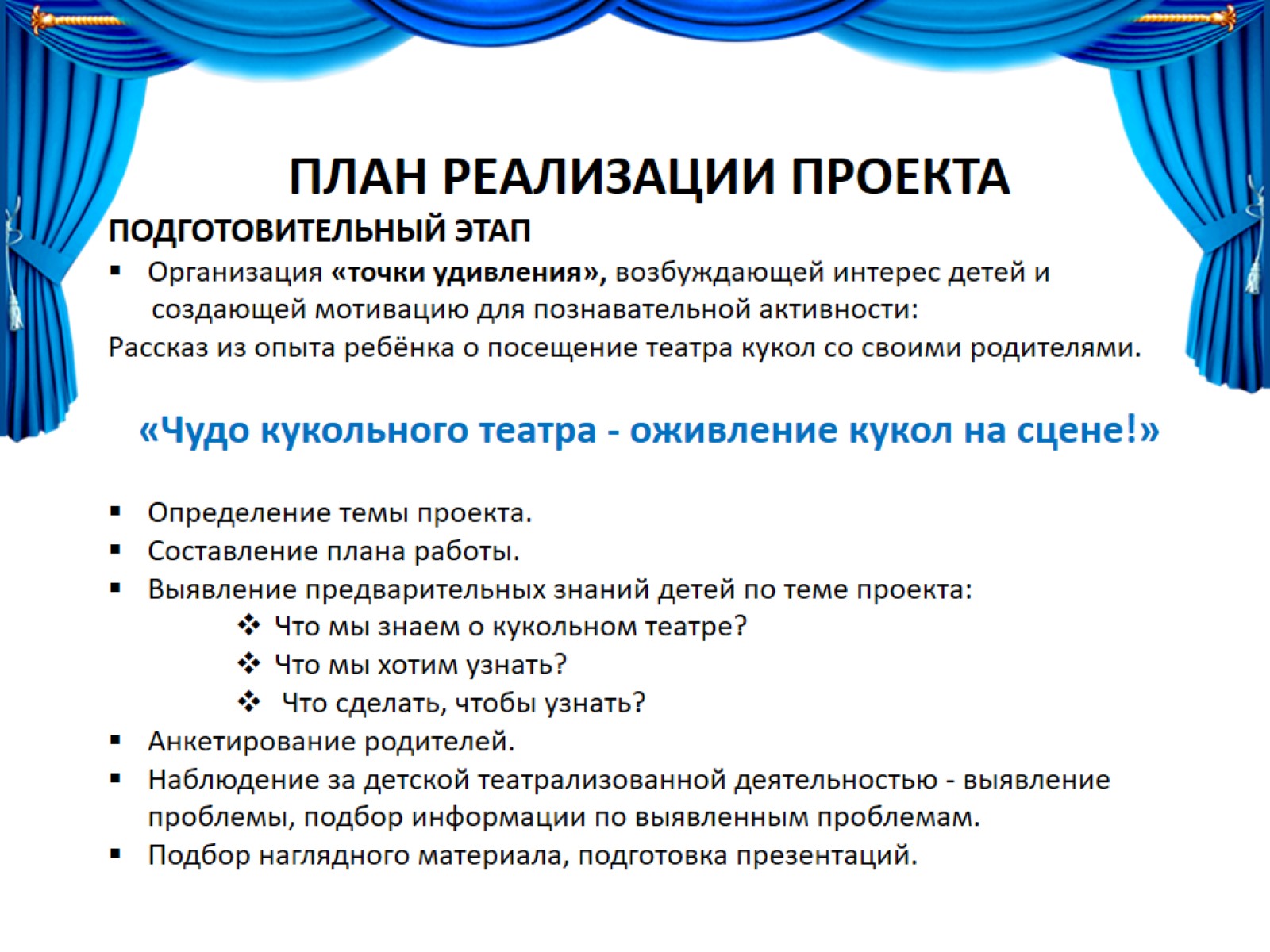 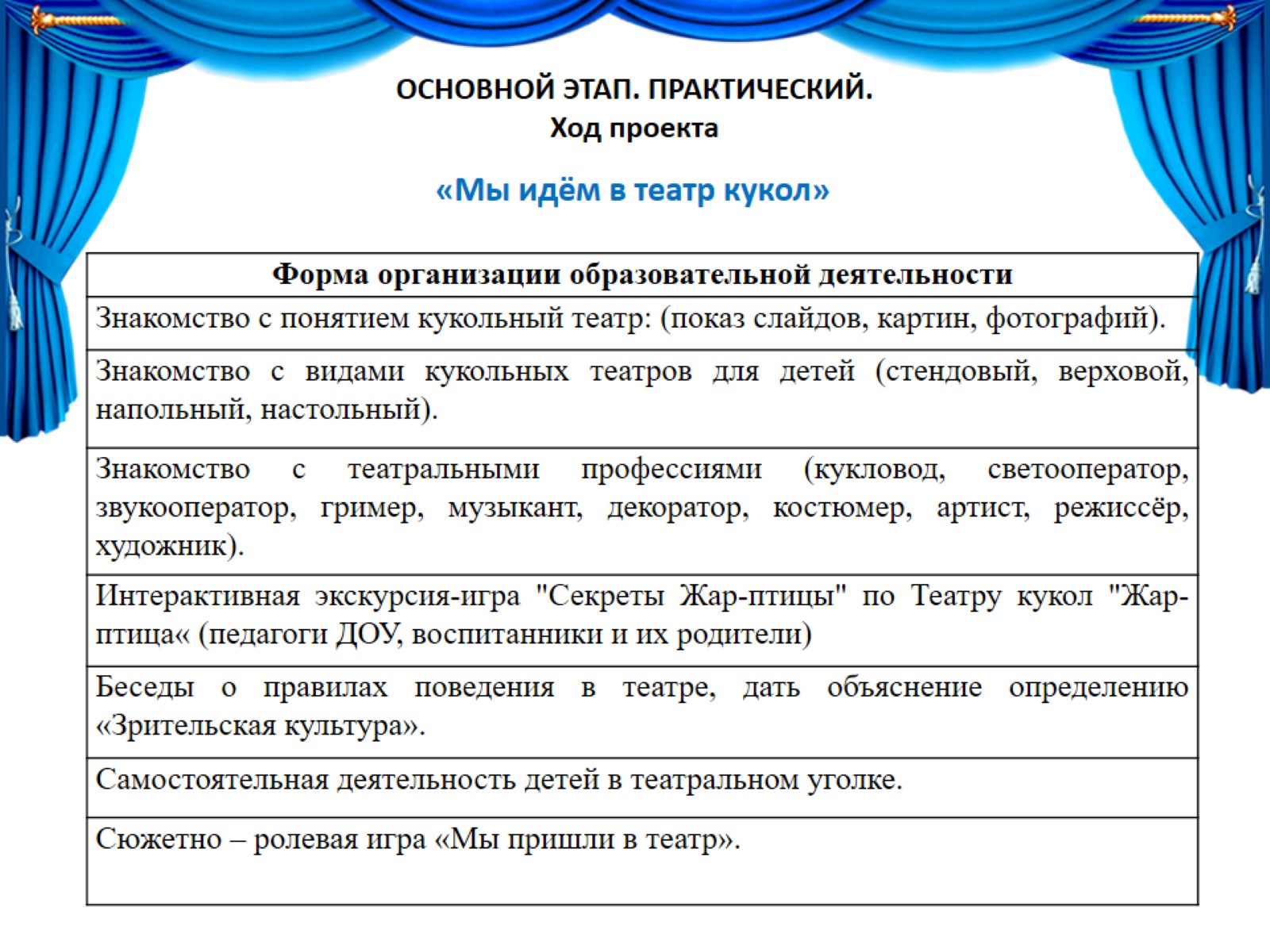 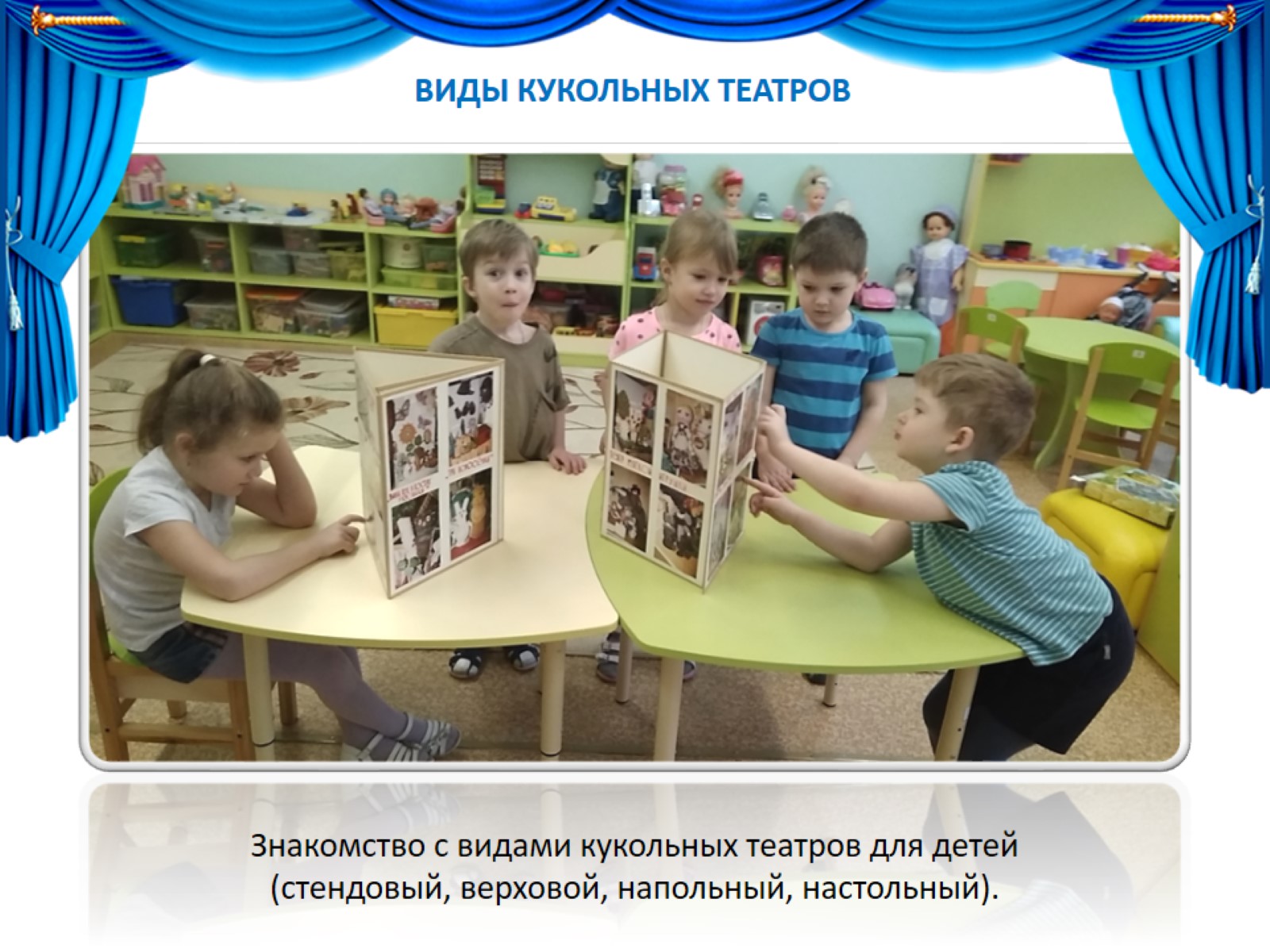 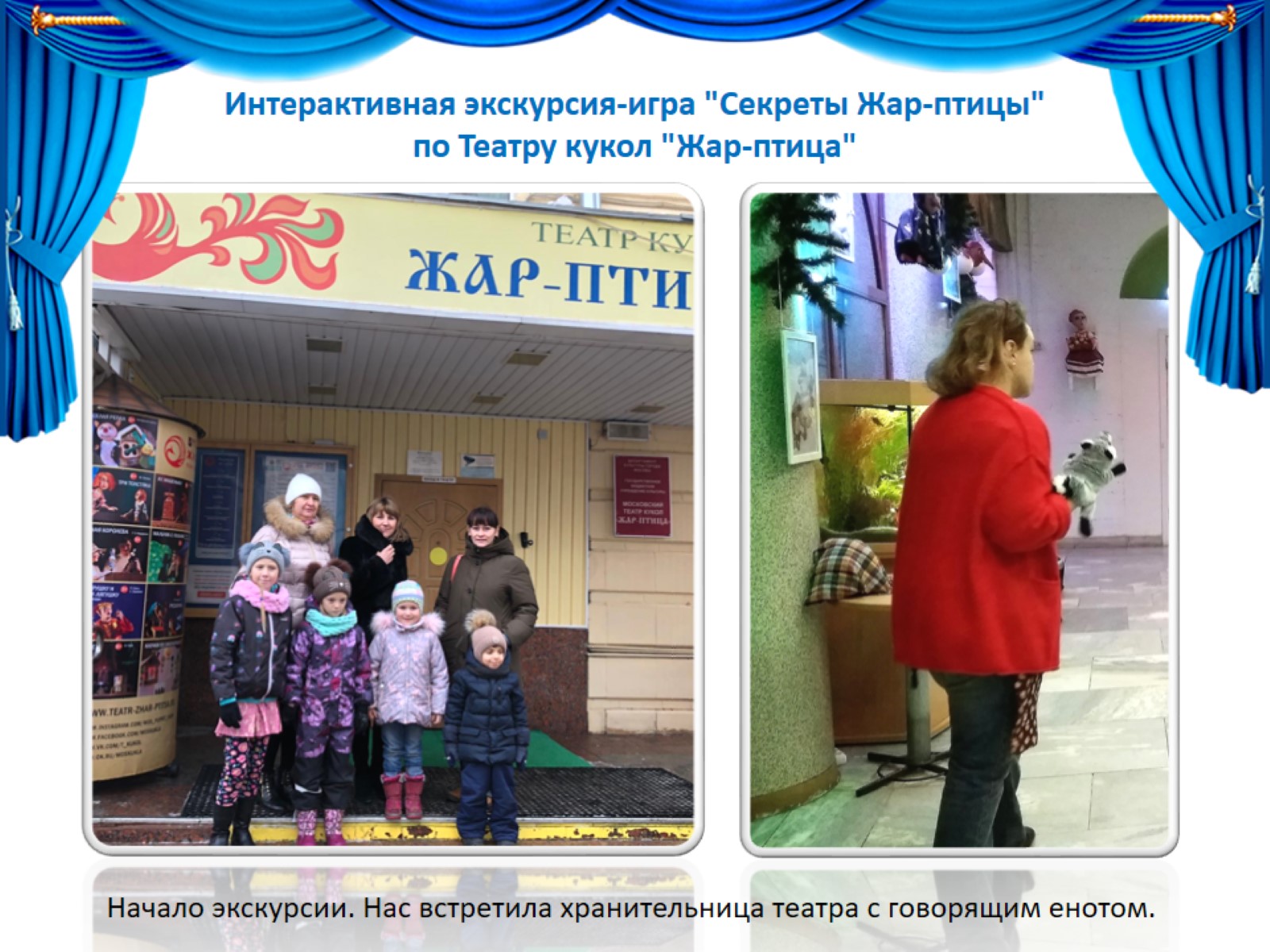 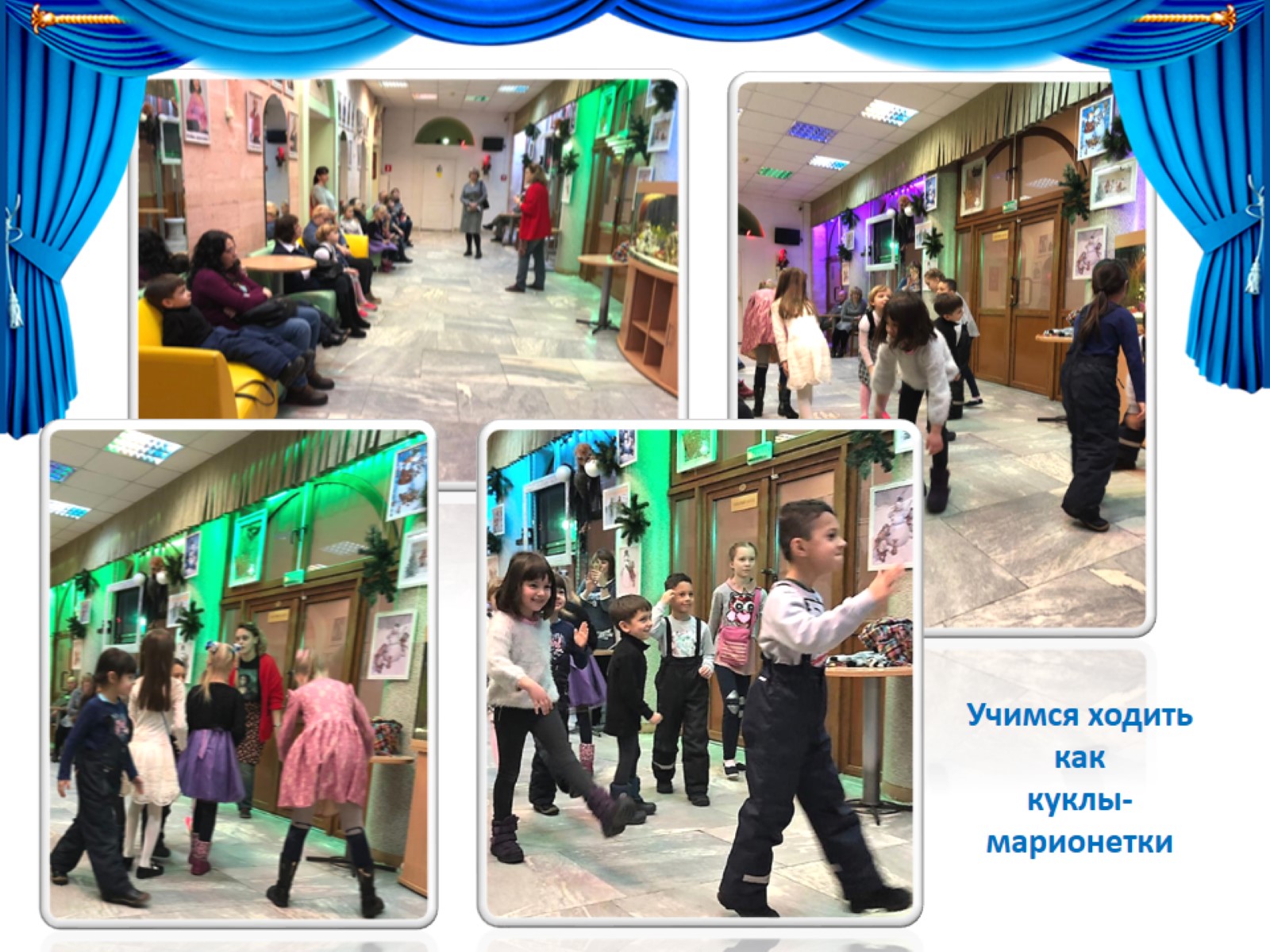 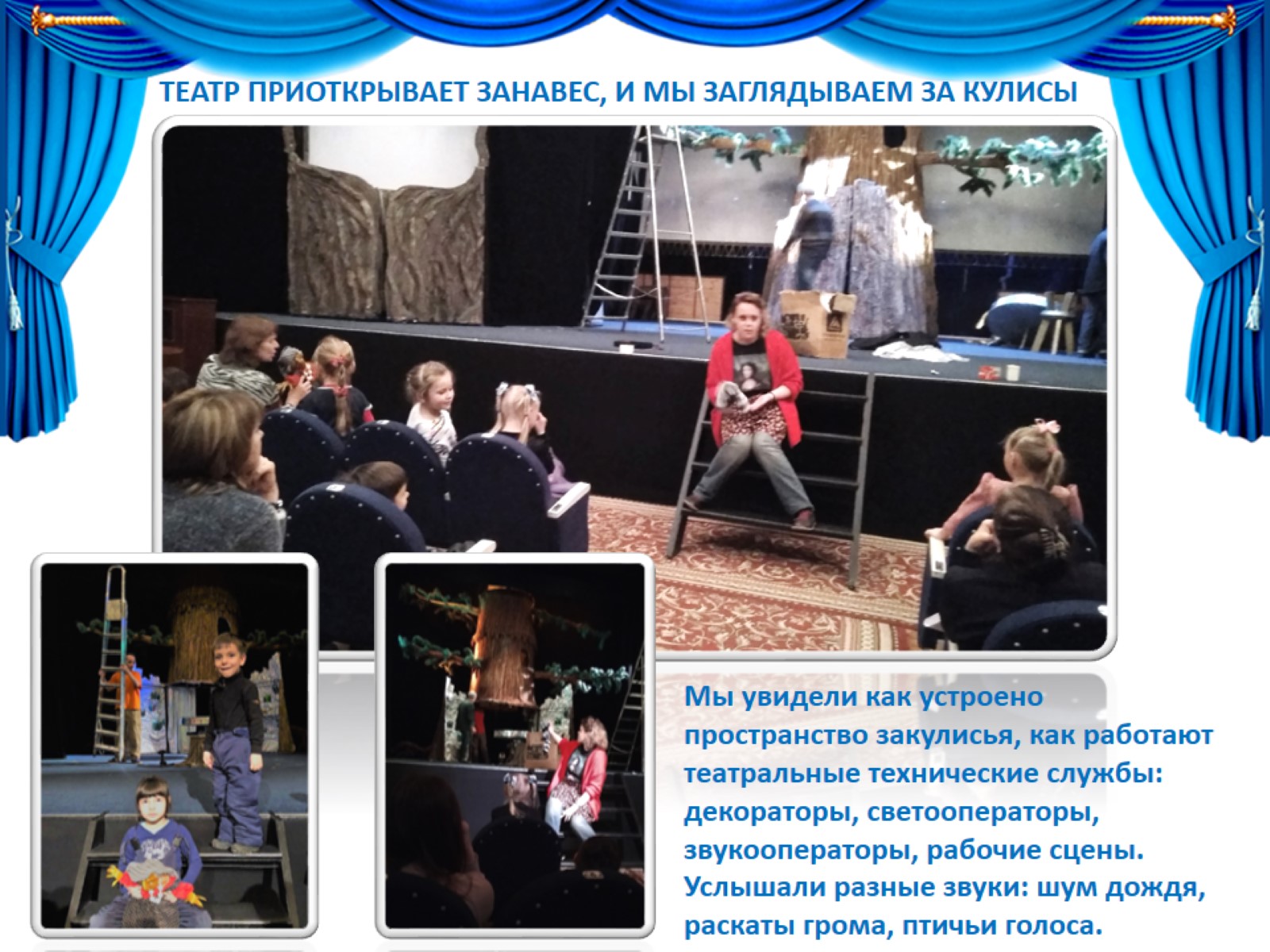 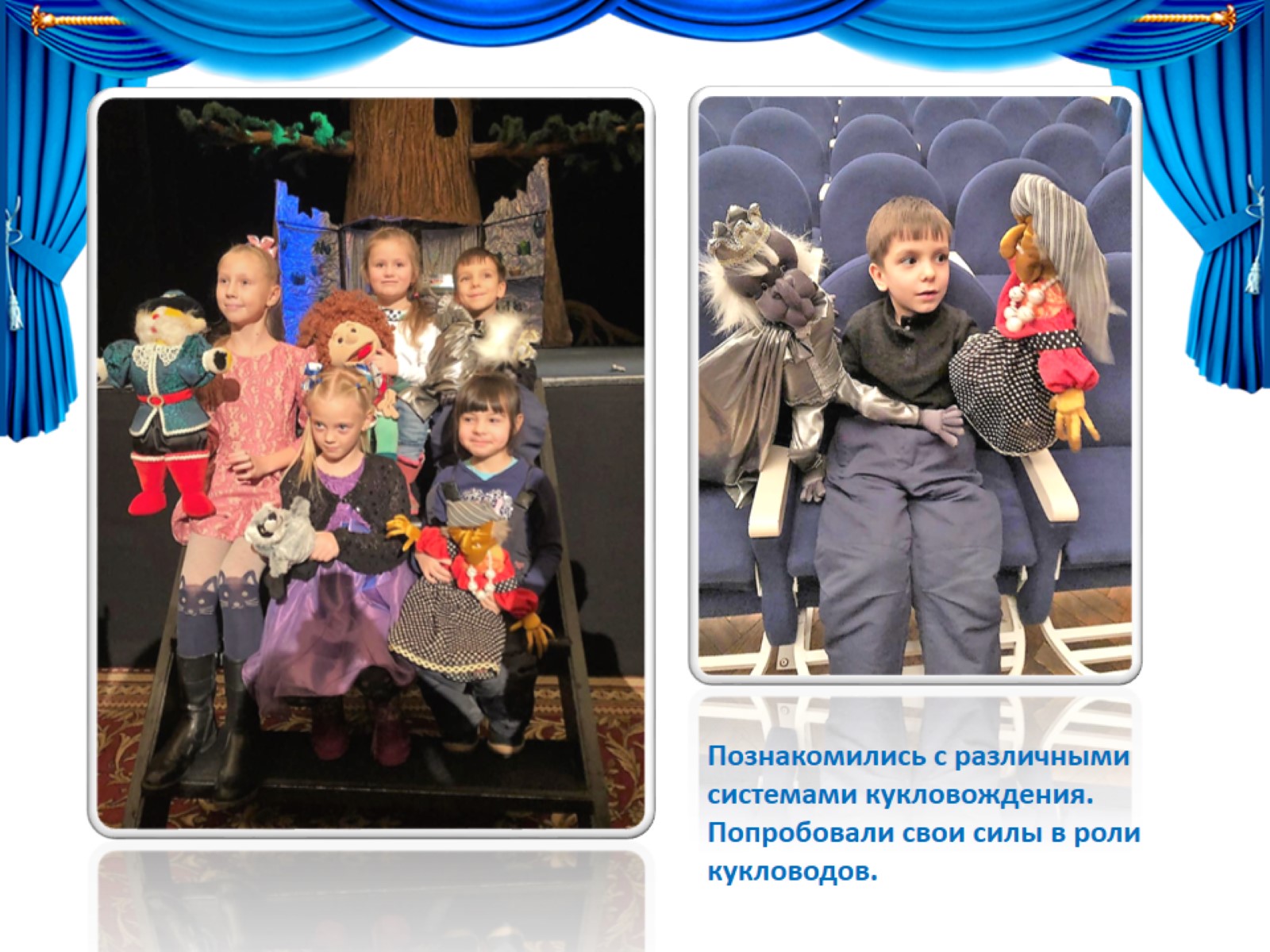 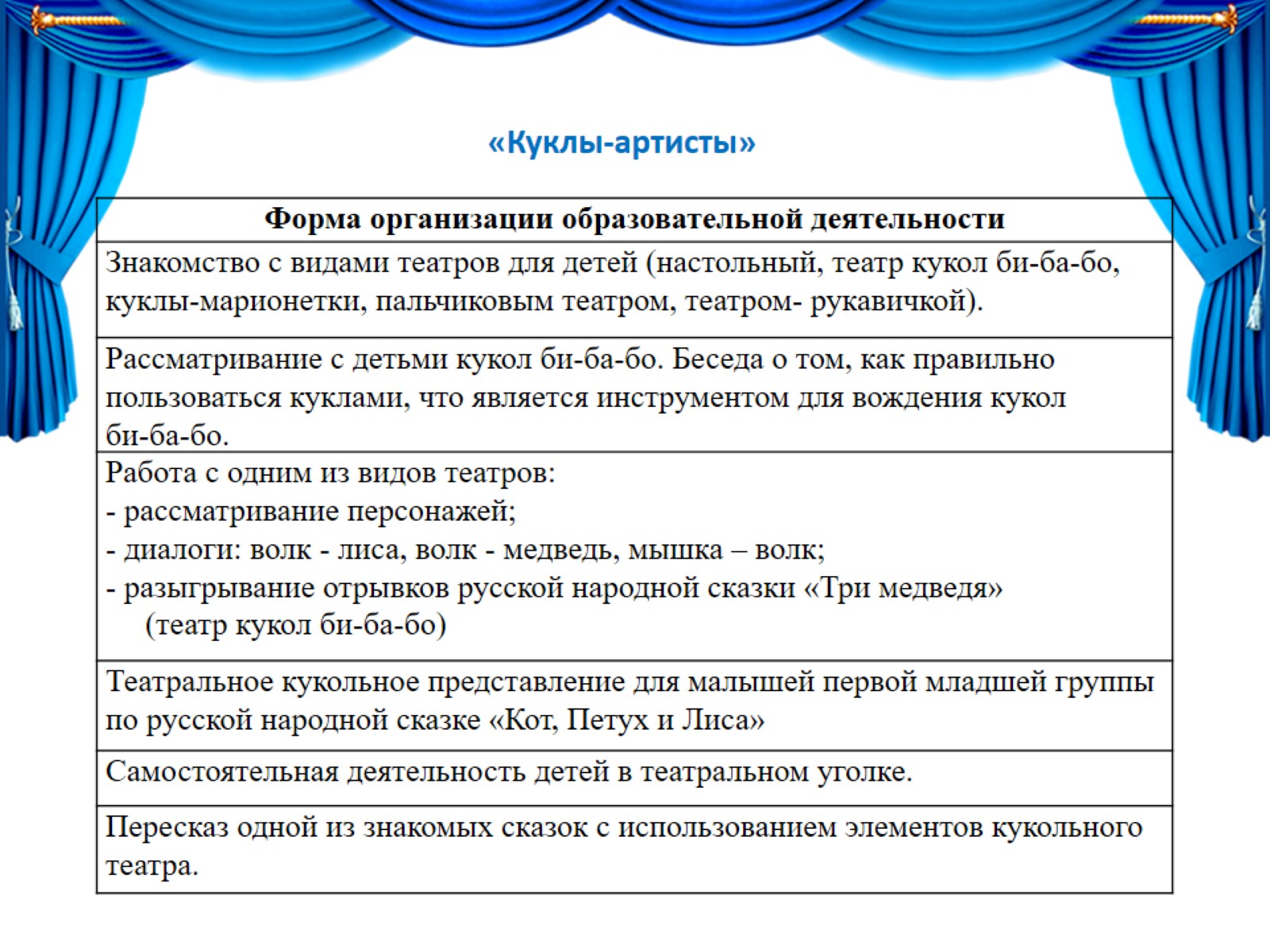 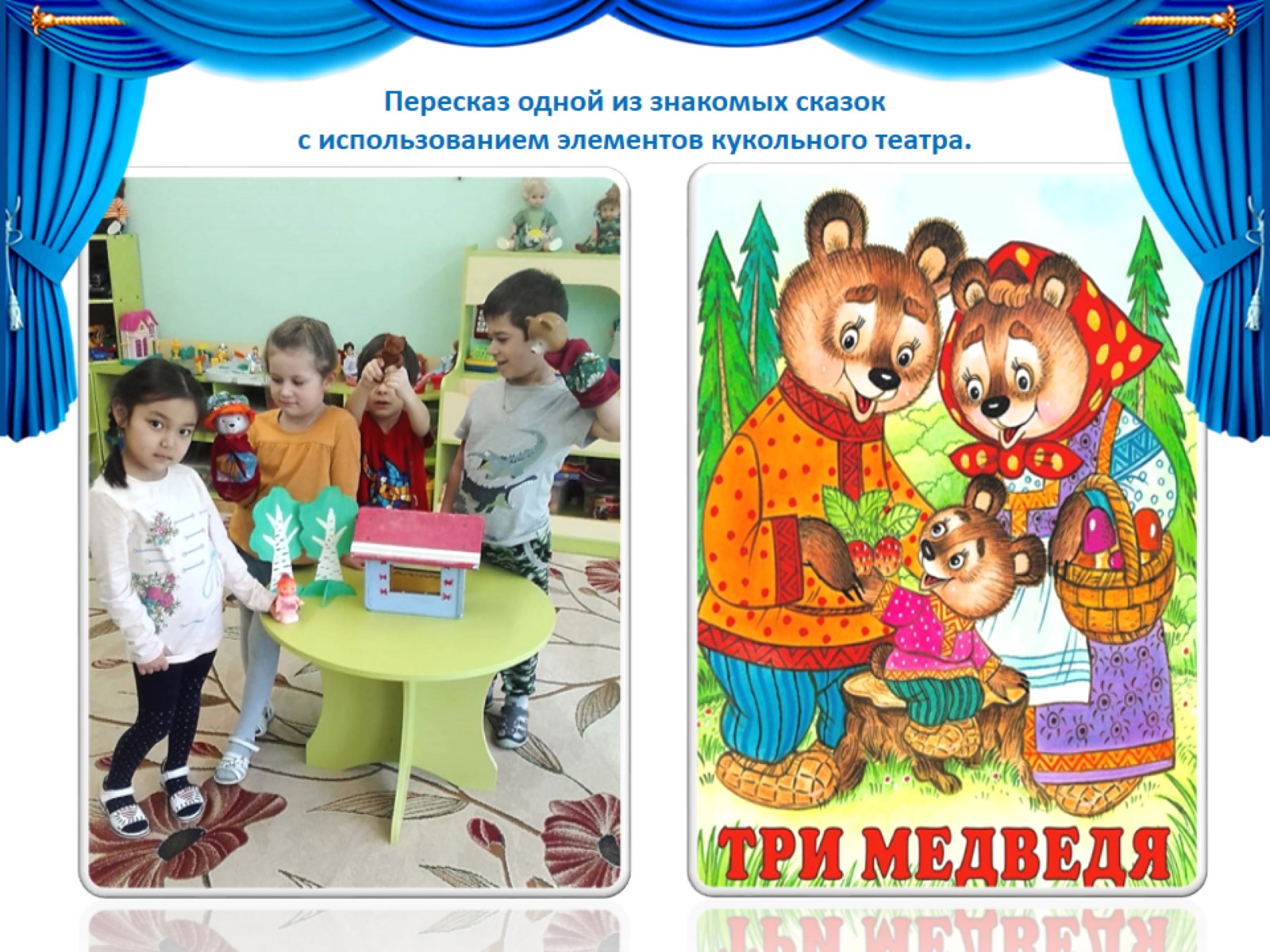 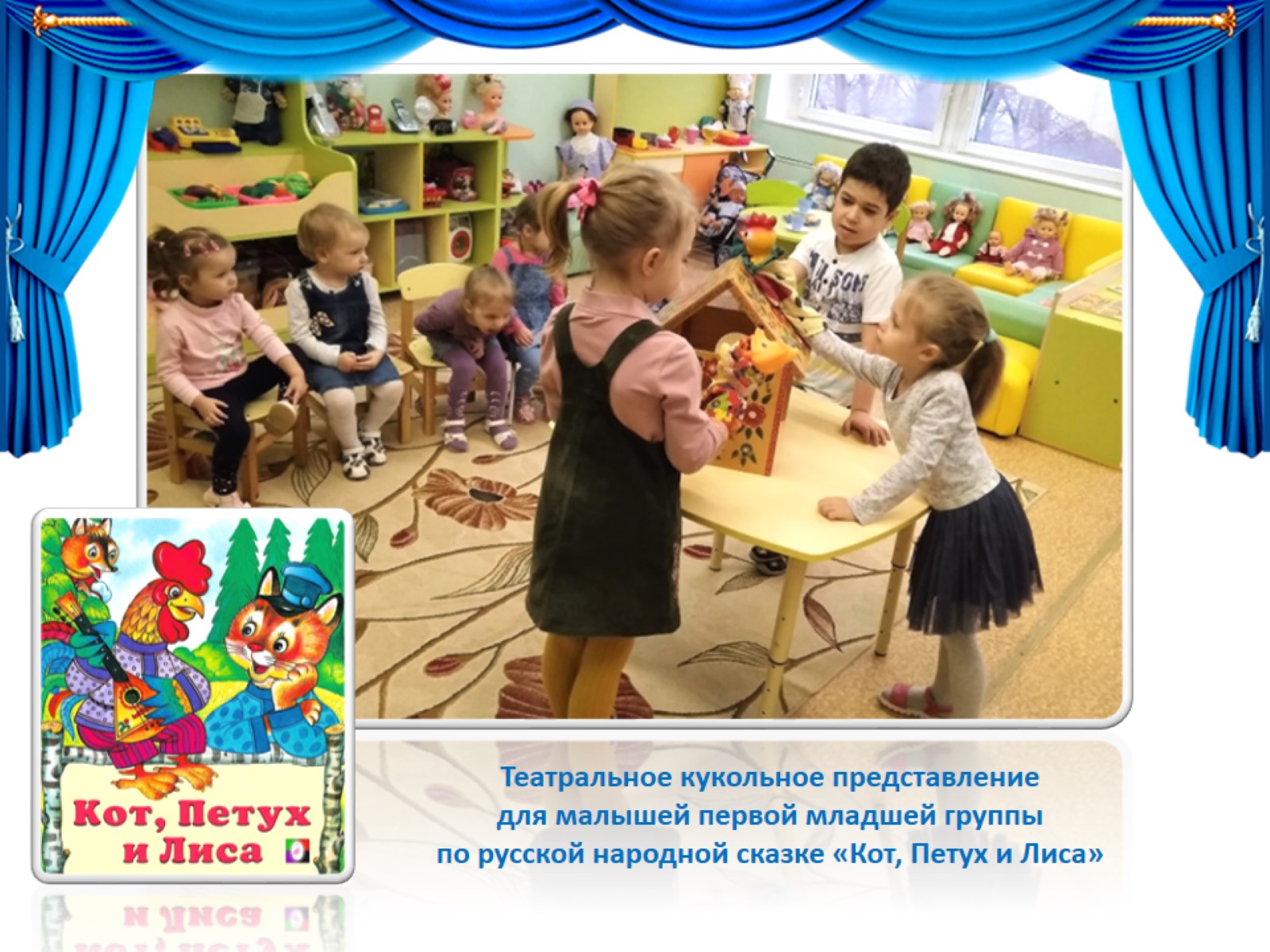 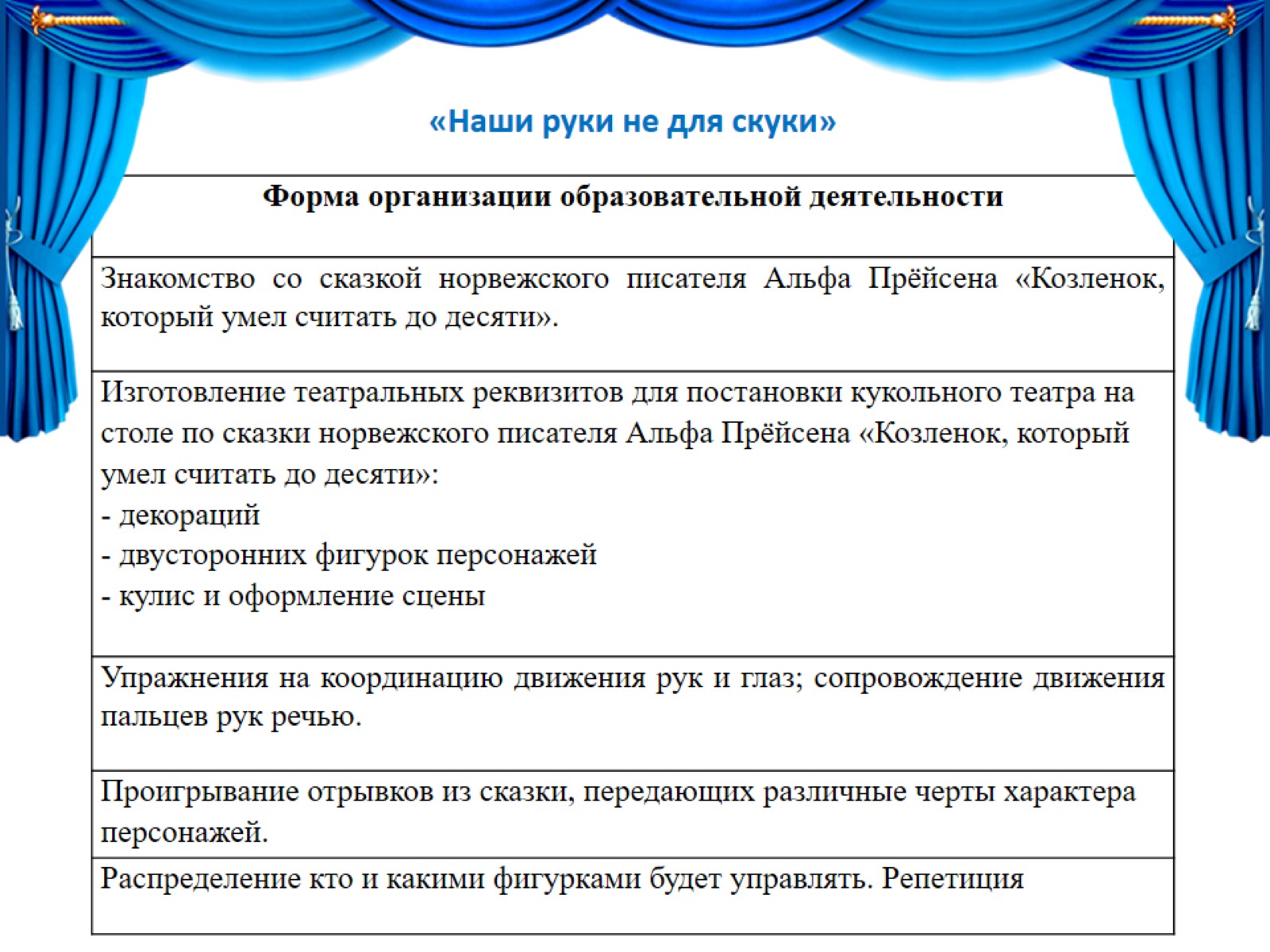 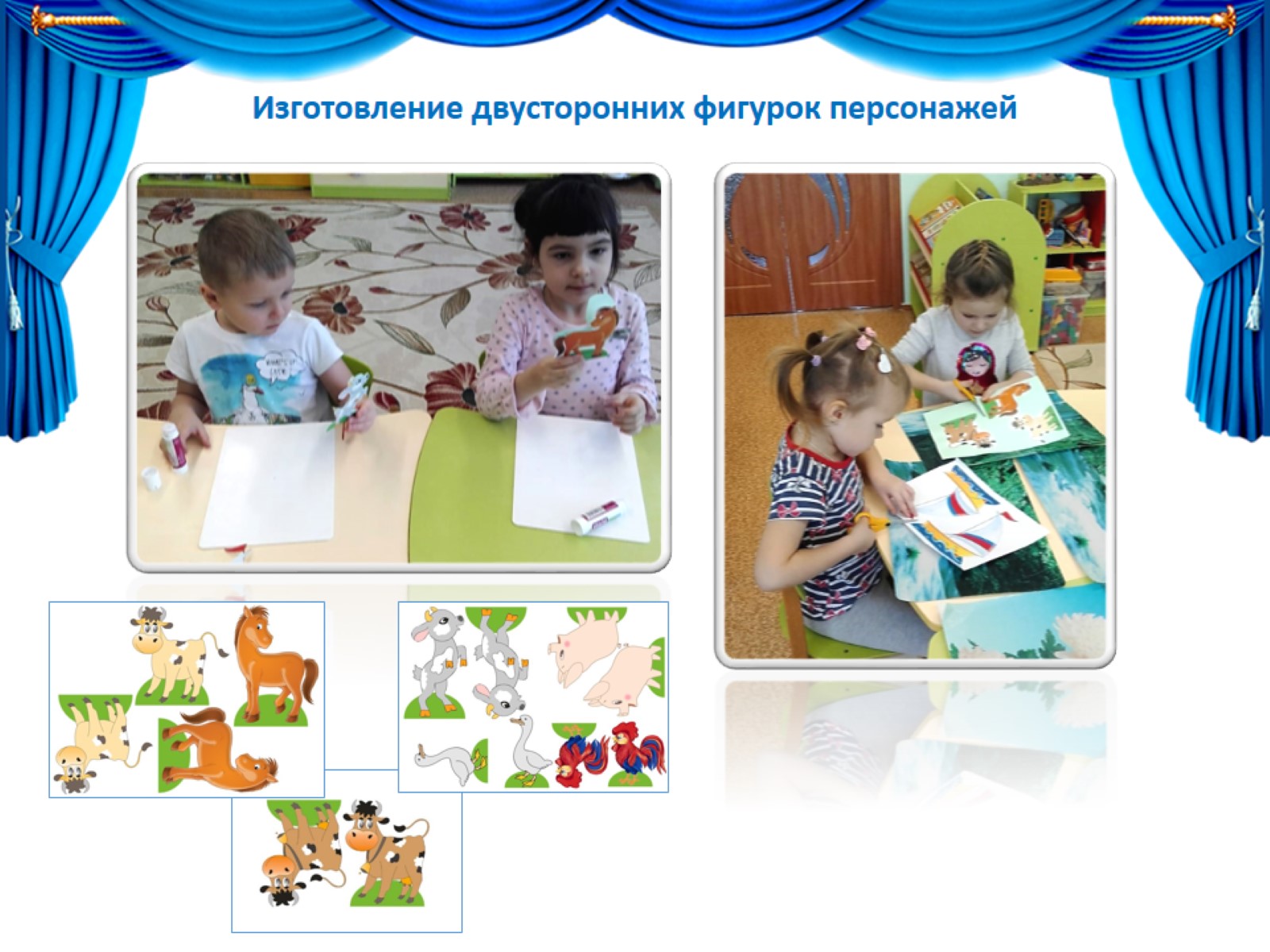 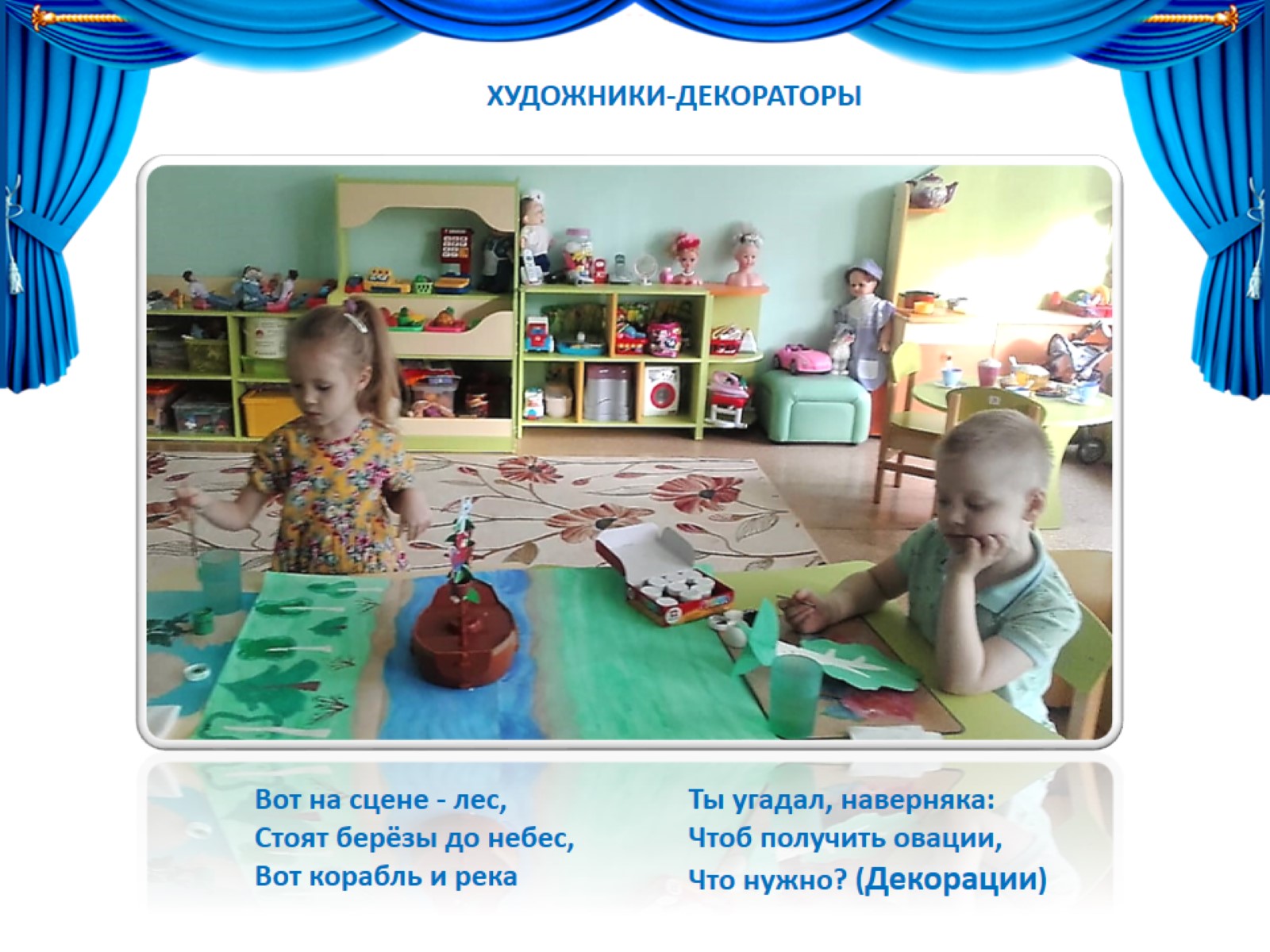 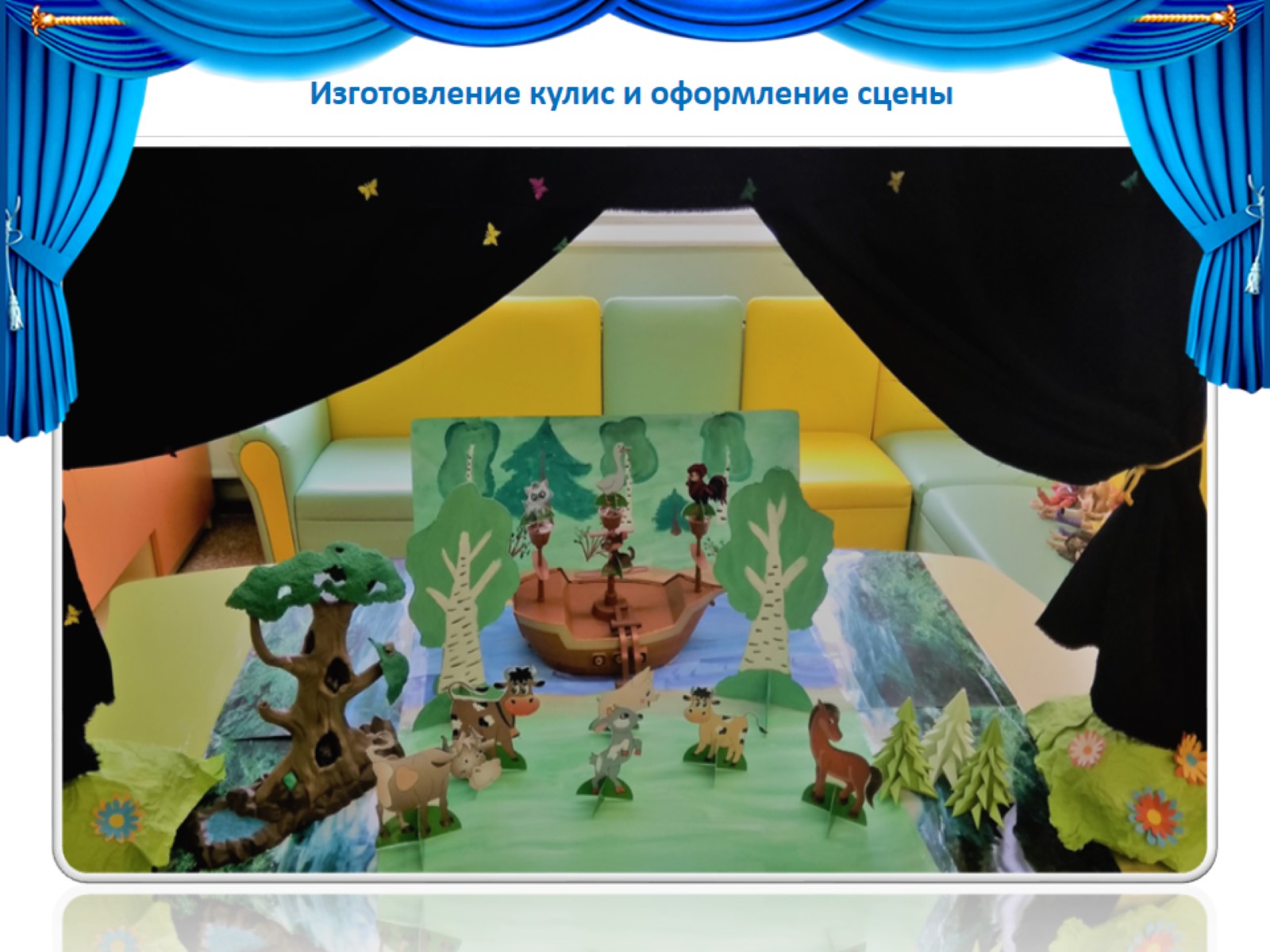 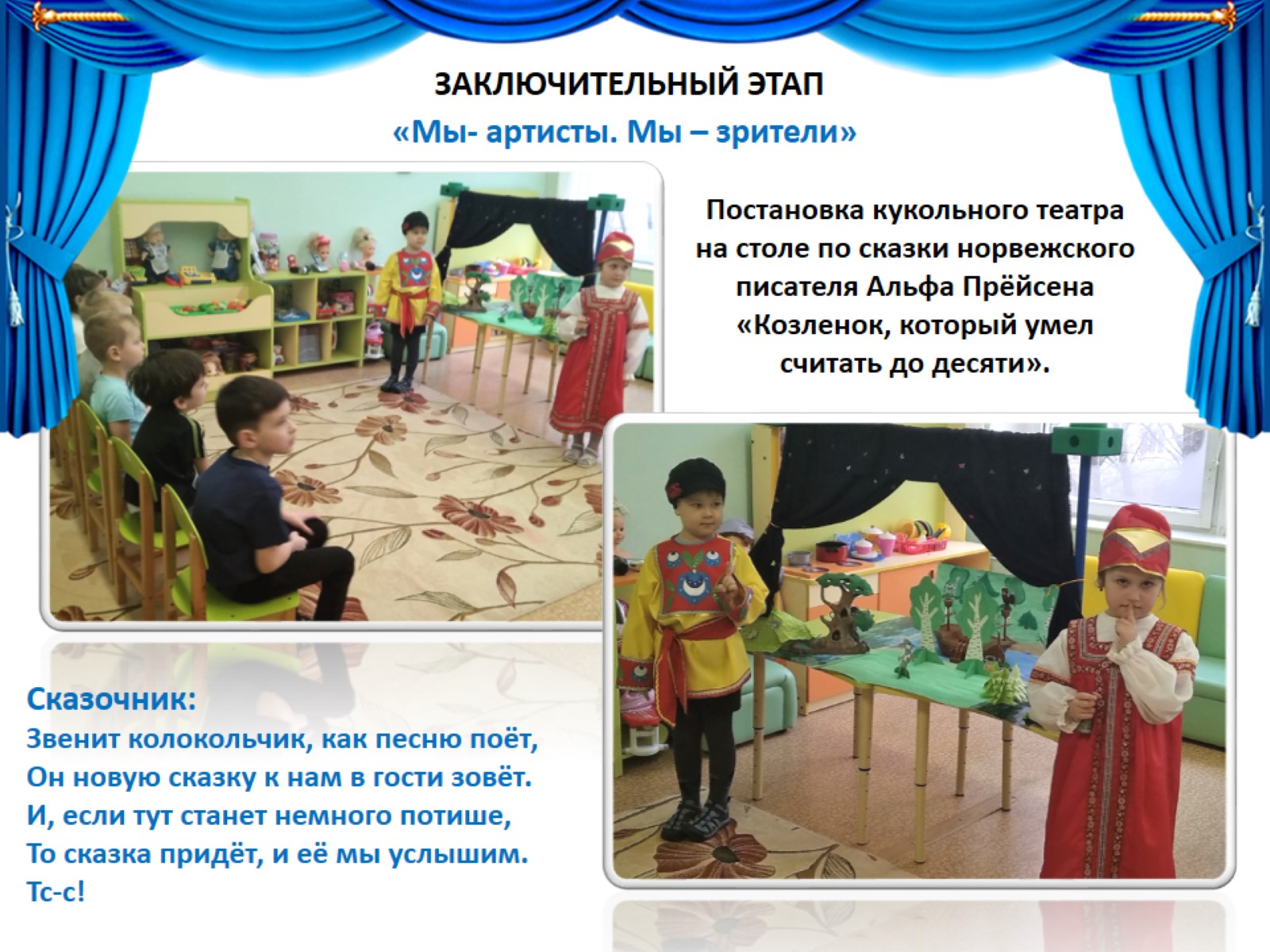 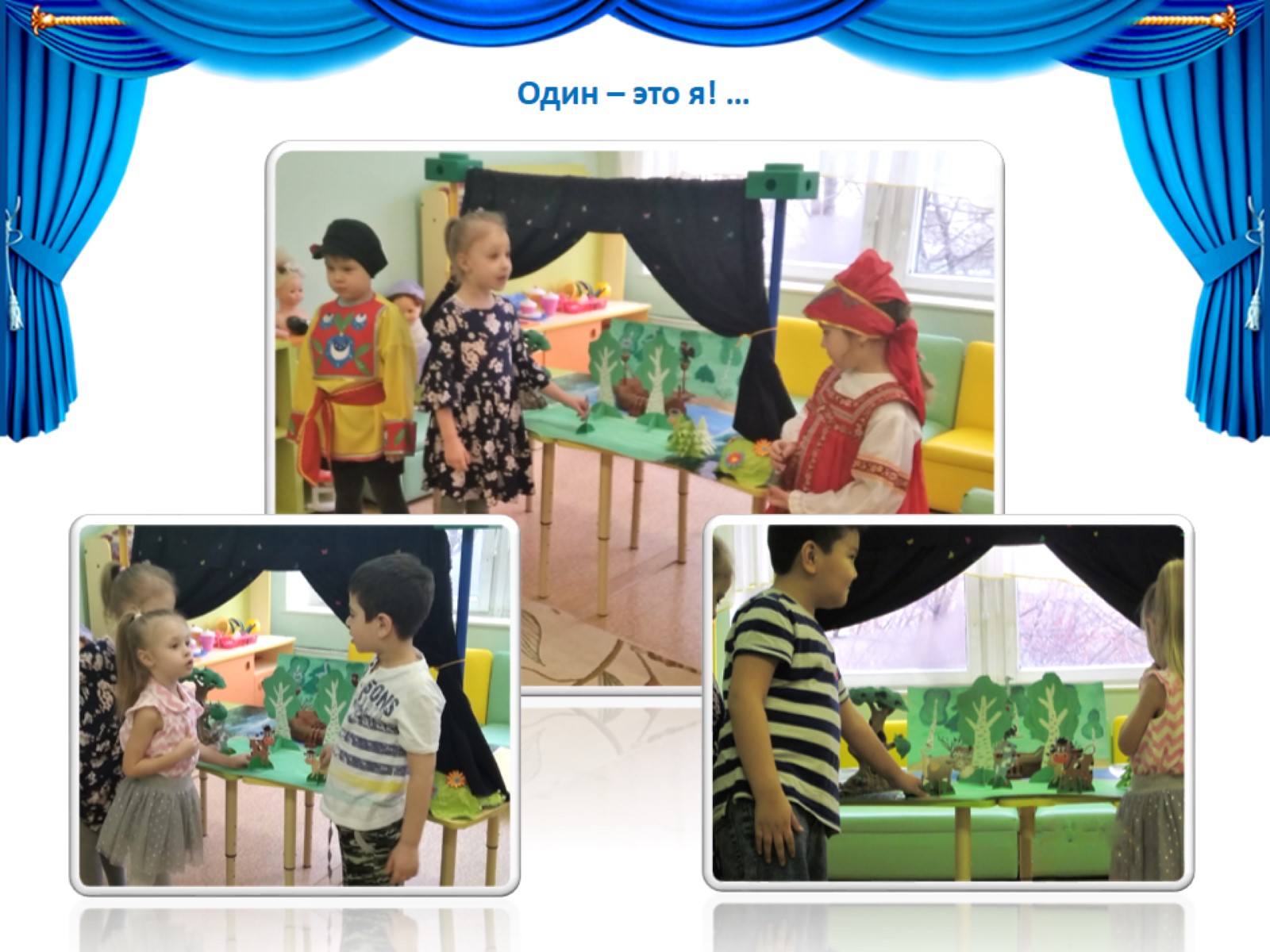 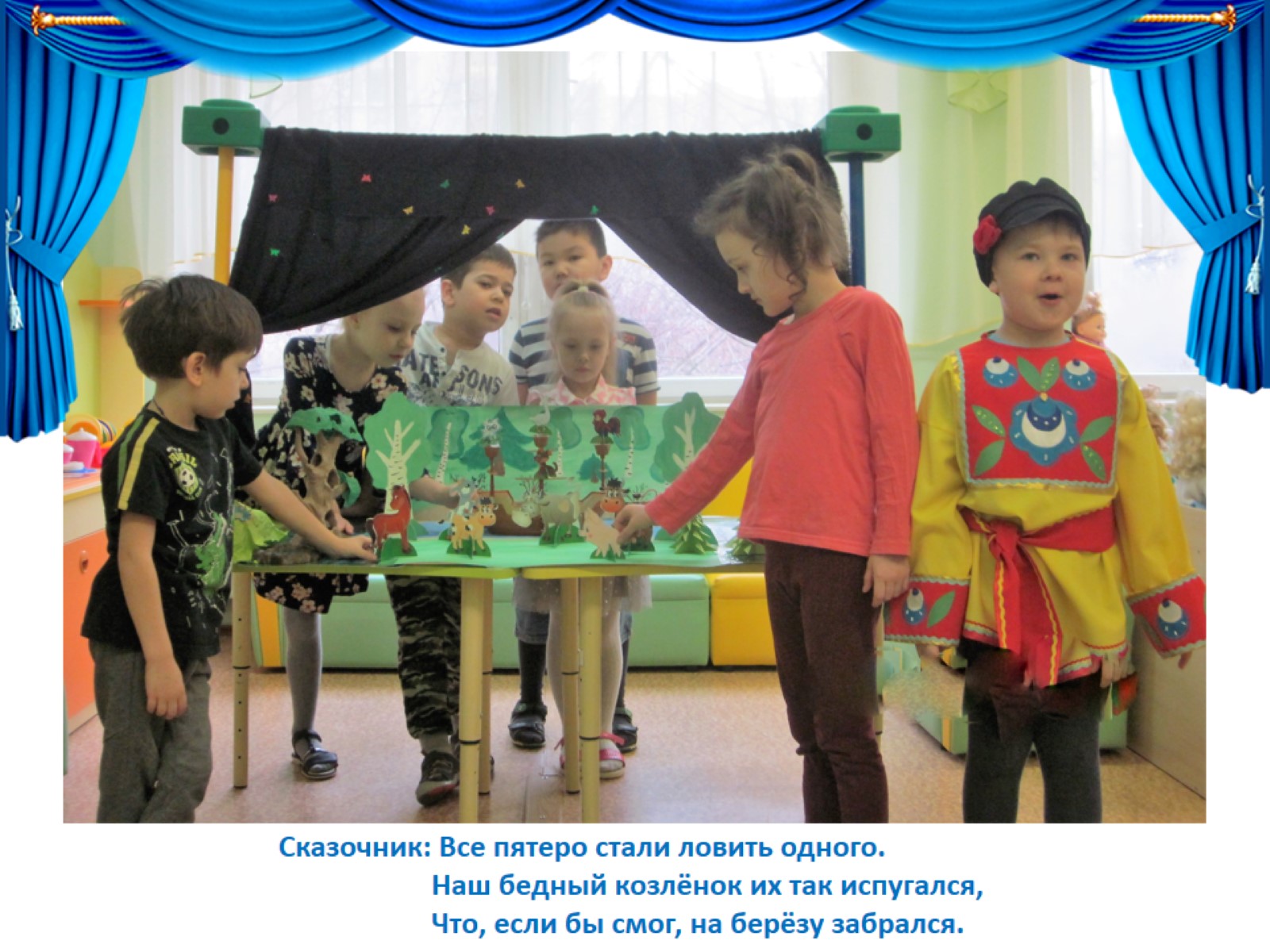 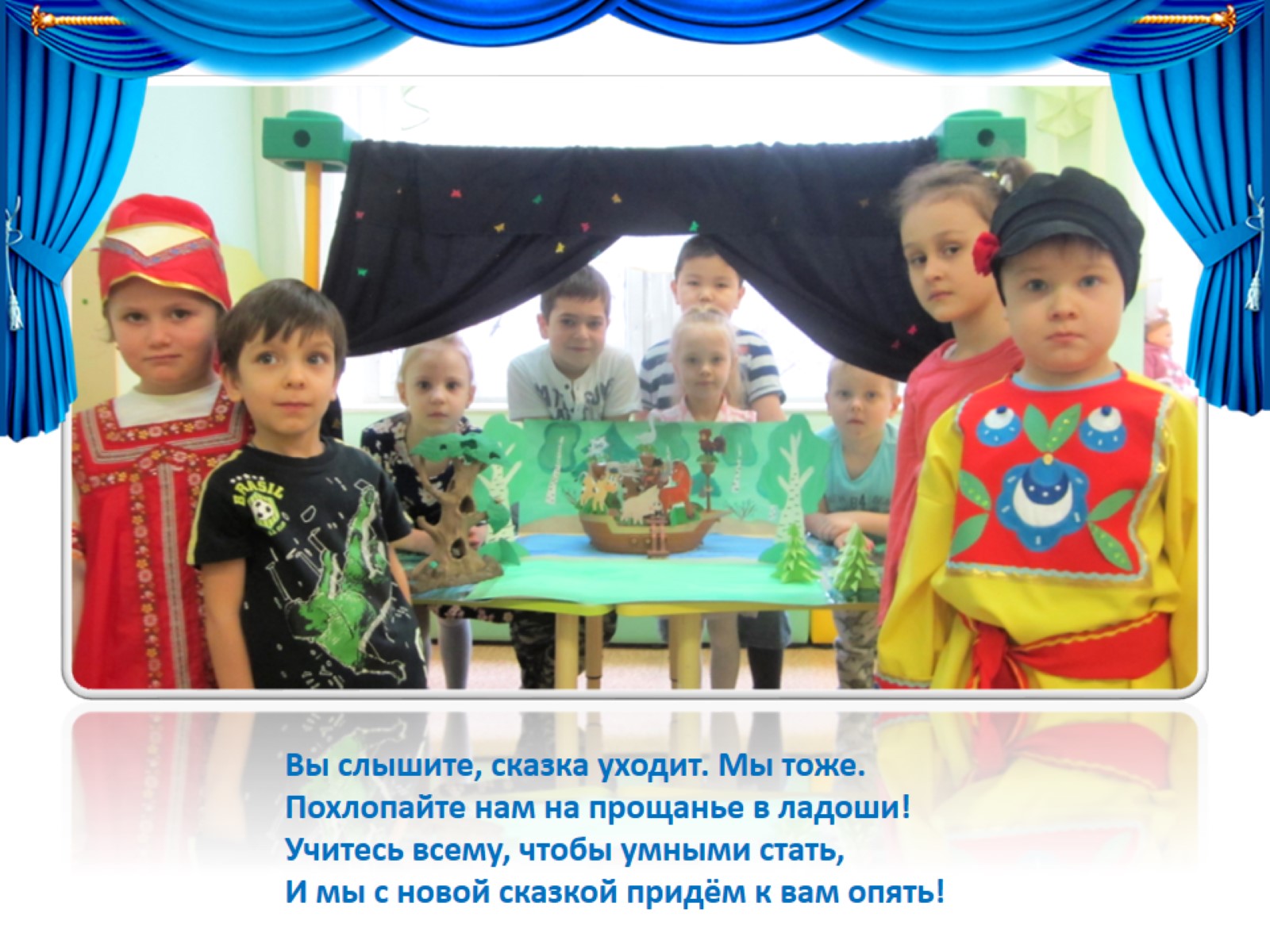 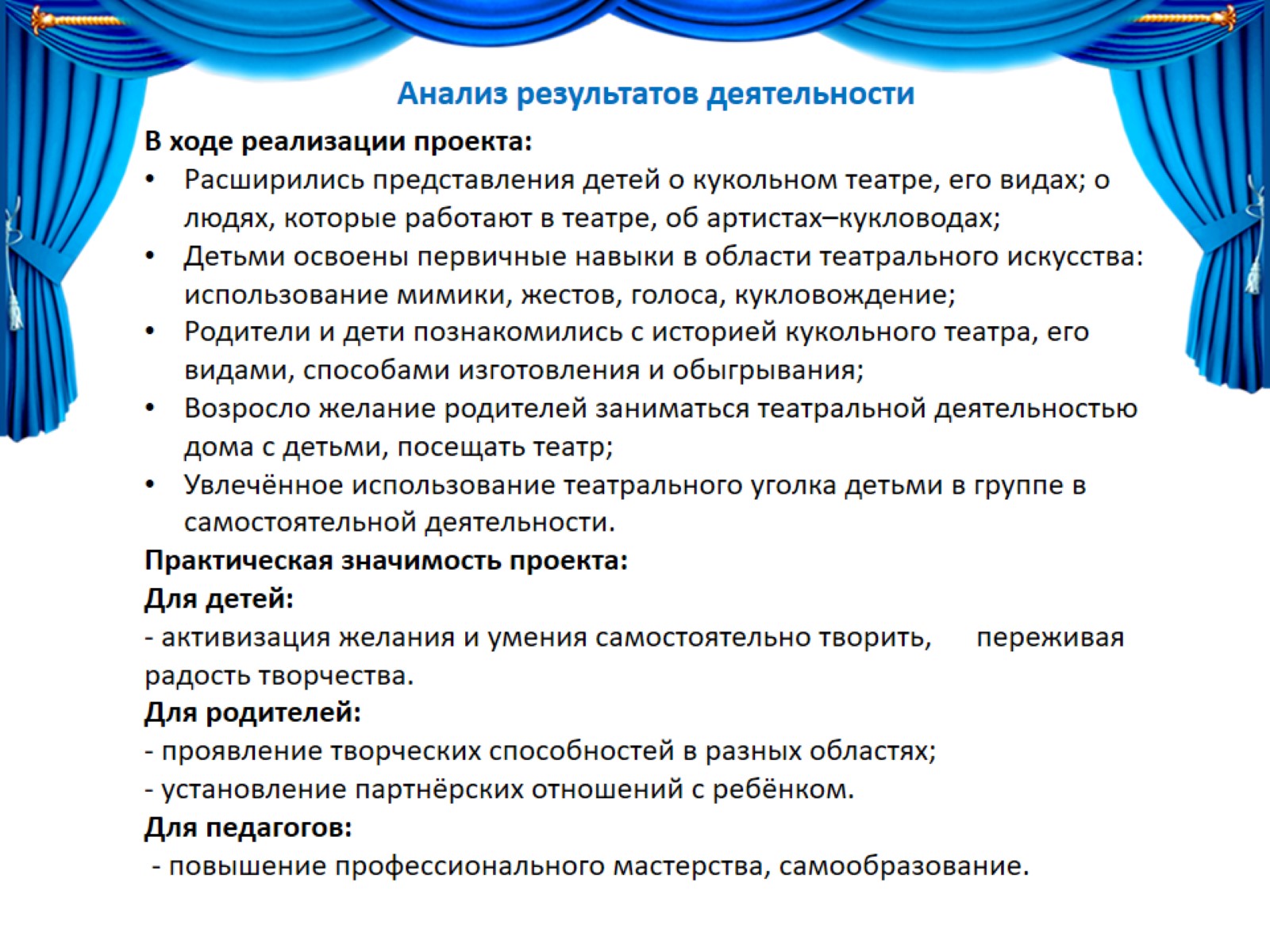 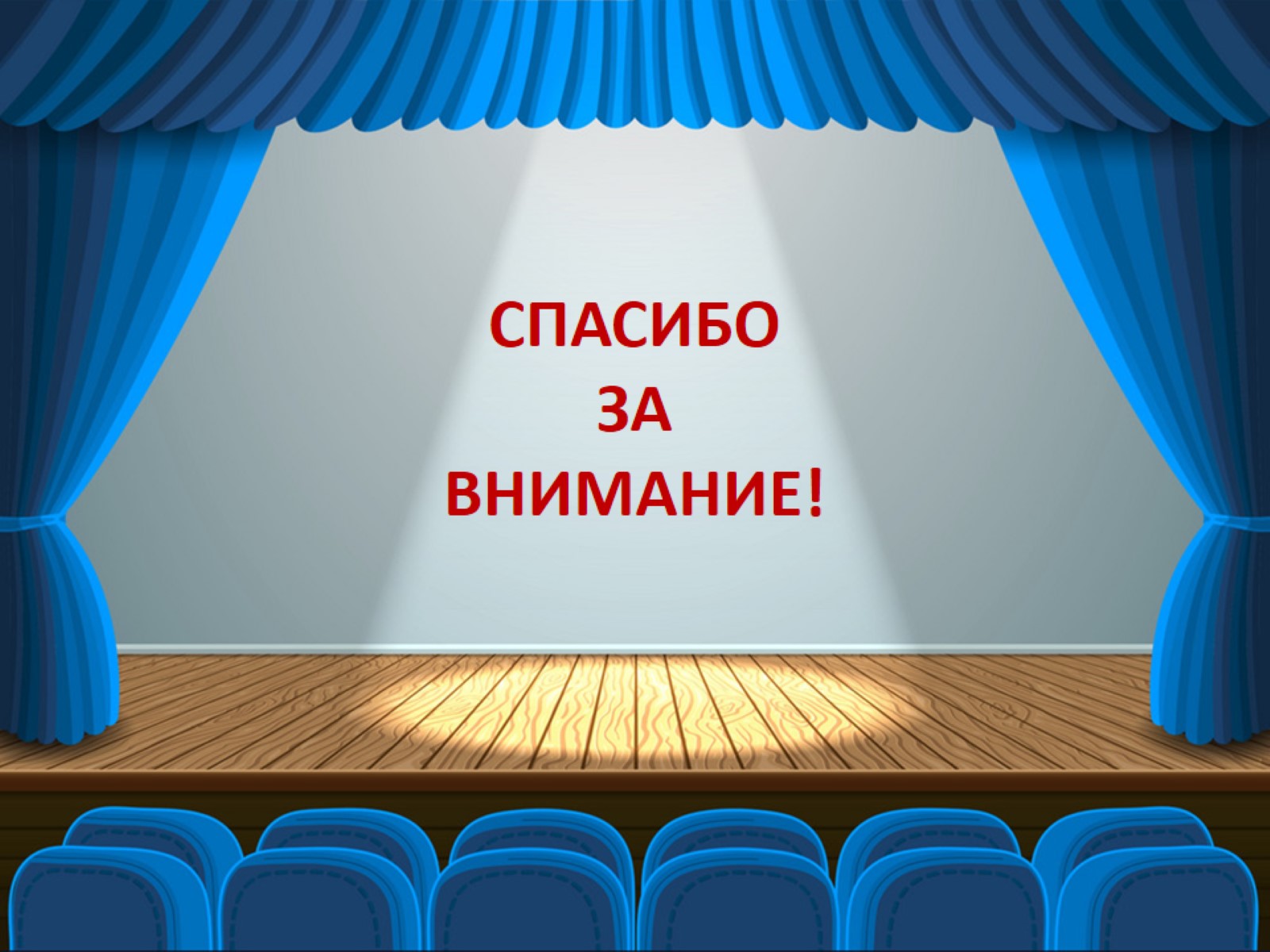